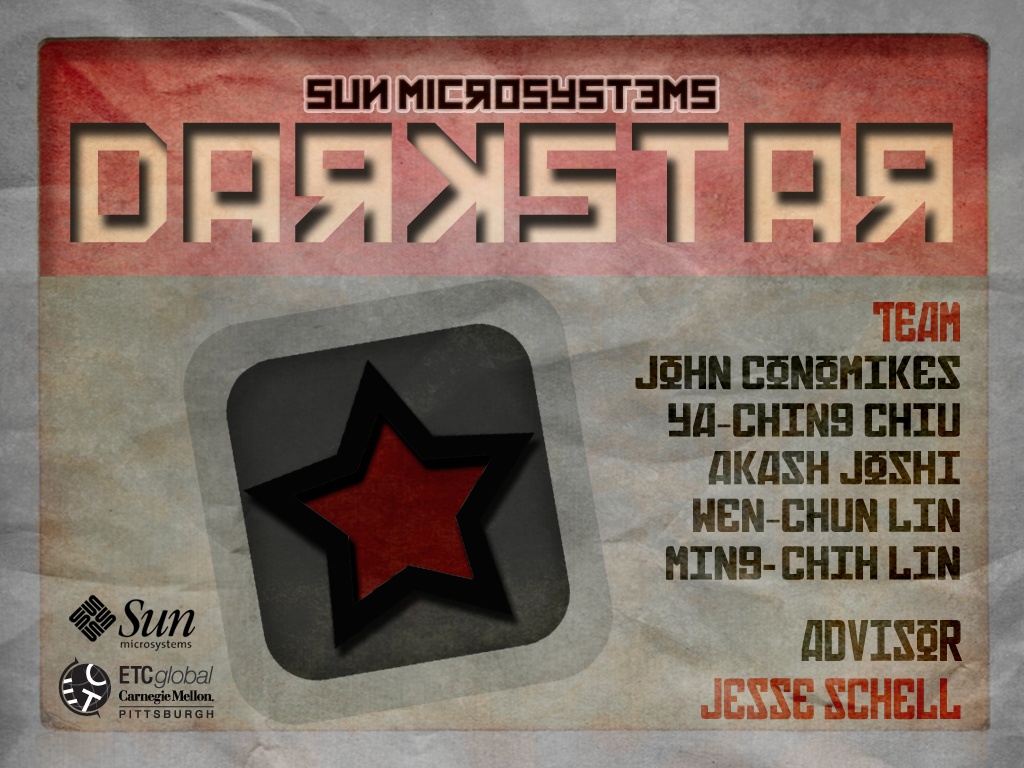 Darkstar
John, Ya-Ching, Akash, Lynne, Rick
Jesse
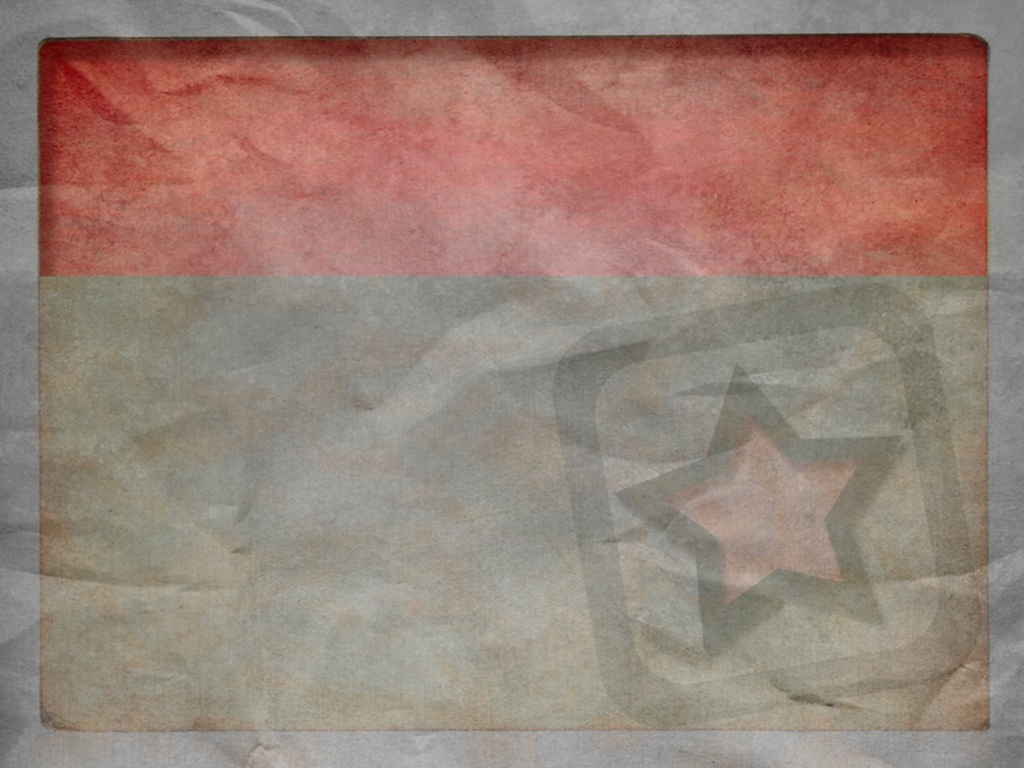 Client Project:SUn MicrosYsteMs
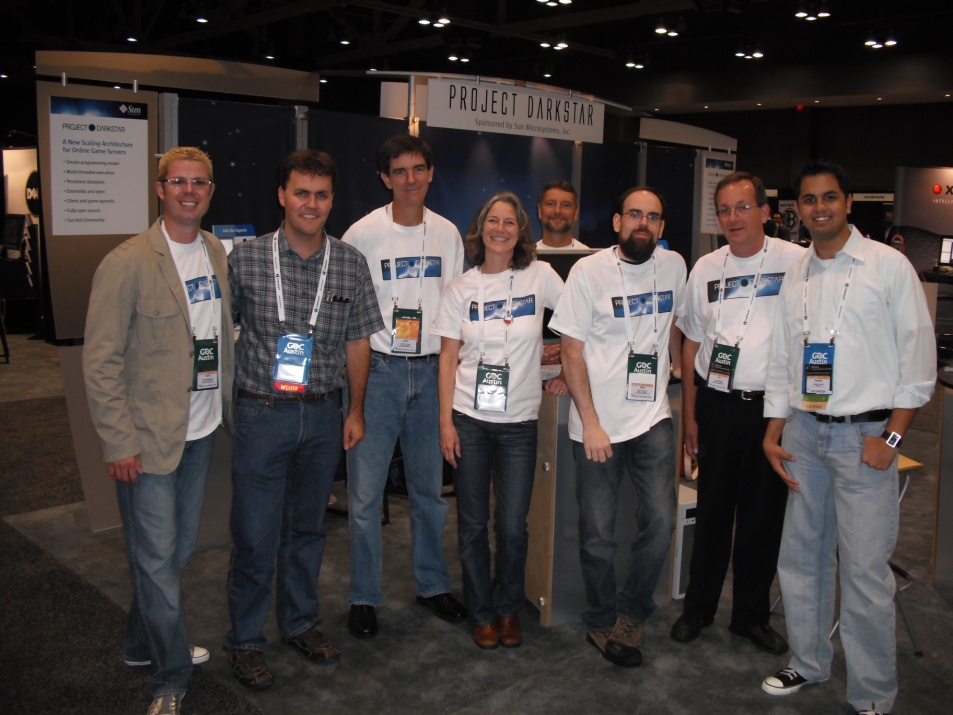 Point of Contact:
Jim Waldo
Project Darkstar Director:
Karl Haberl
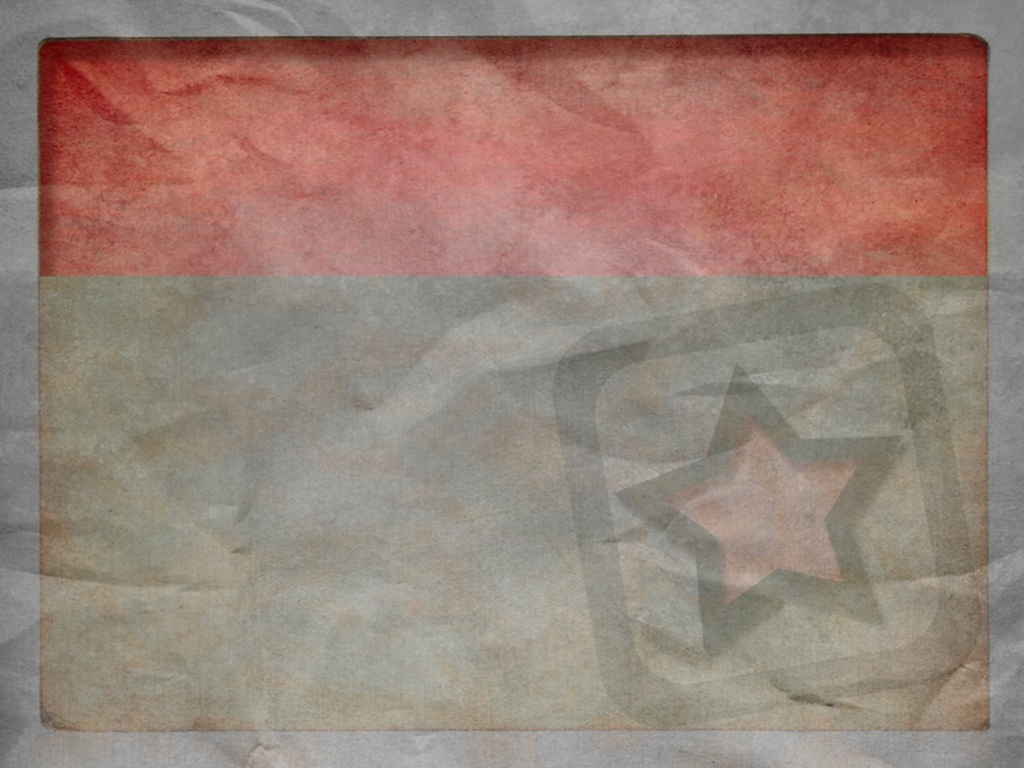 CoNcept StateMeNt:
ReQUiReMeNts
Client:
Usability Testing.
ETC:
BVW Deployment.
Panda3D Integration.
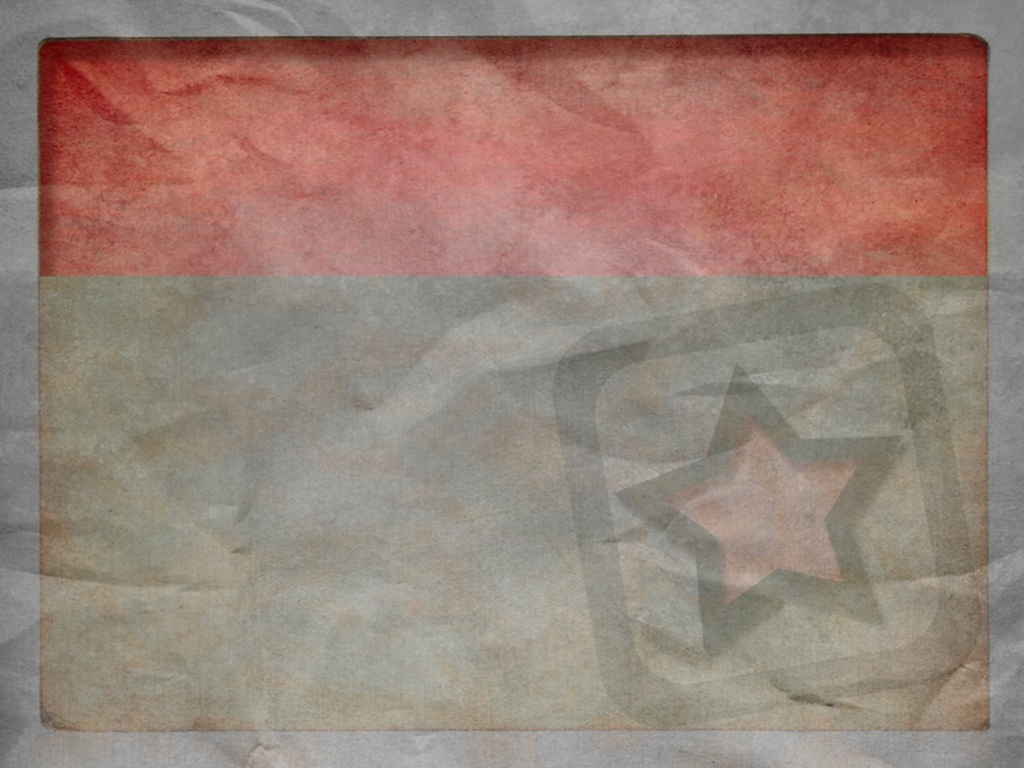 CoNcept StateMeNt:
Goals
Client:
Comprehensive Usability Study
Inform the Community
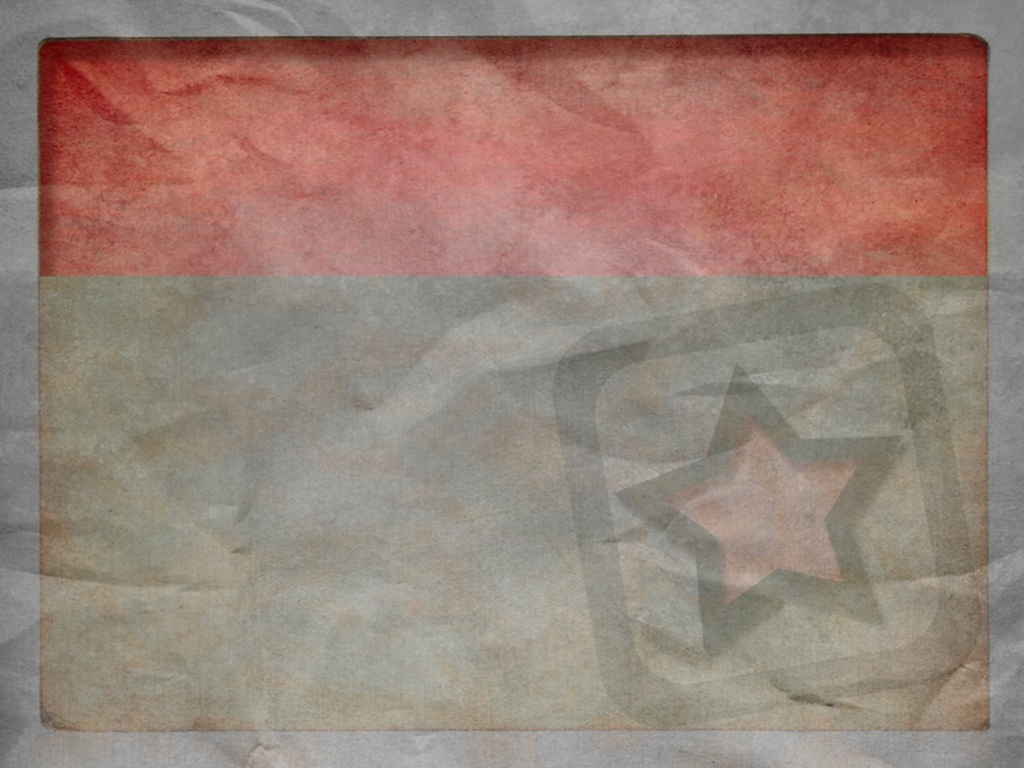 CoNcept StateMeNt:
Goals
ETC:
BVW
Usage
Support
Feedback
Compiling into Panda3D.
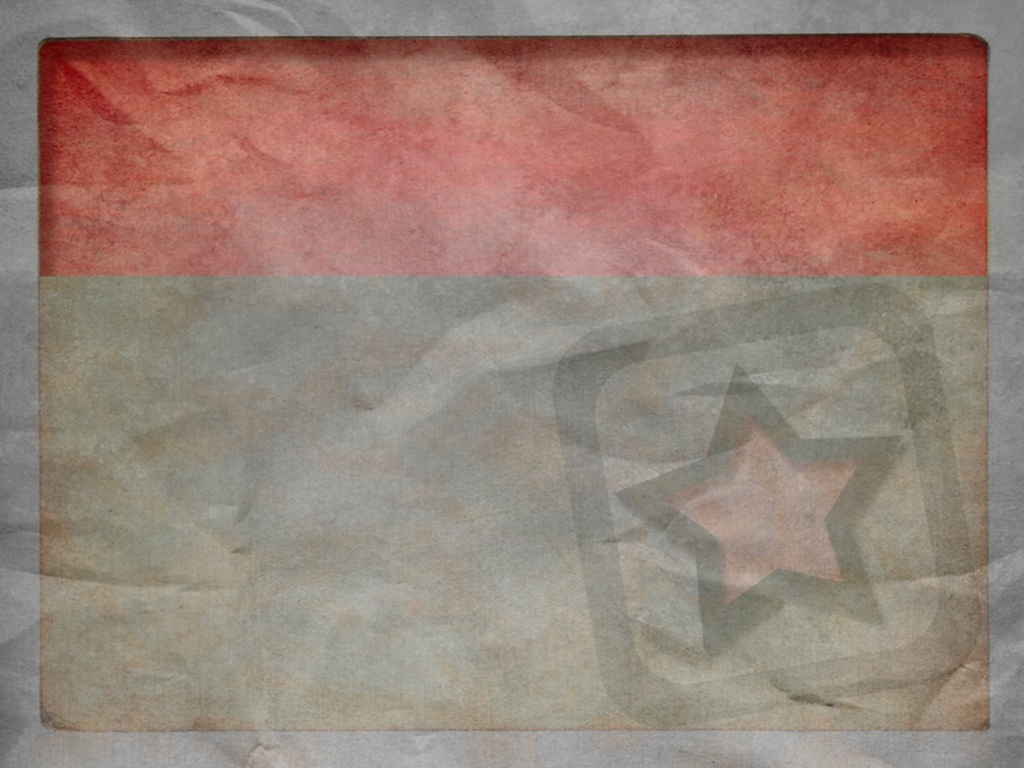 DeliveraBles
Client:
Weekly reports.
Code submission.
Example games.
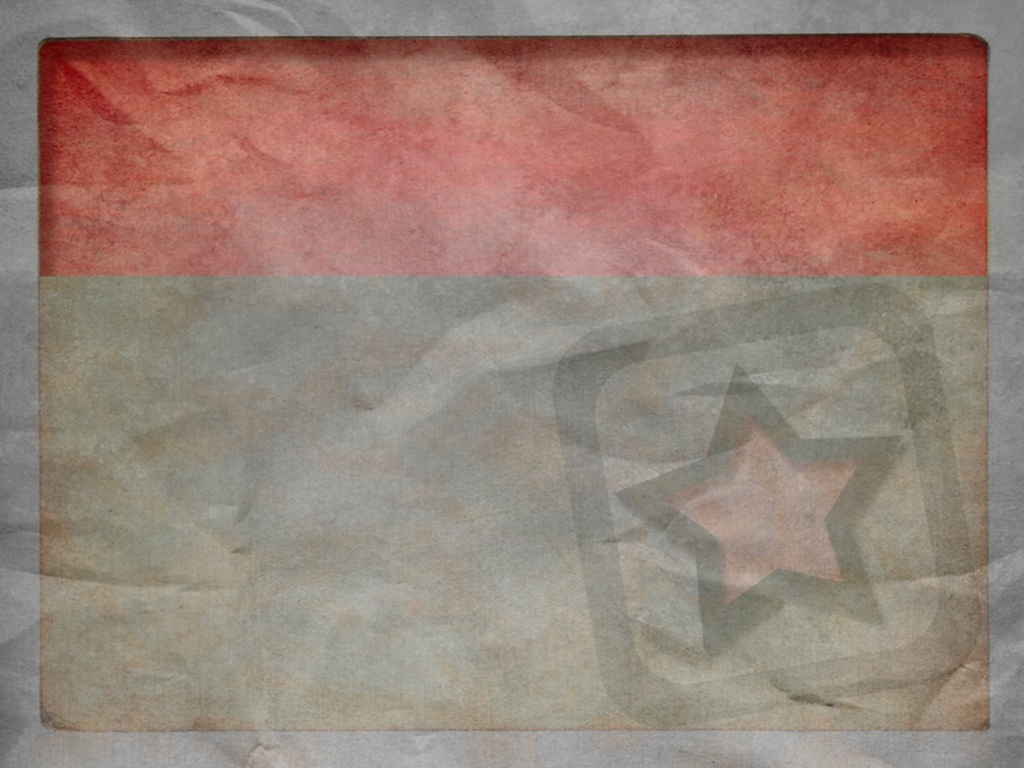 DeliveraBles
ETC:
Installation package.
Documentation.
Panda3D Installer.
WeeklY RepoRts
Results of usability testing. 
Feedback from Sun.
Code included in the report.
Discussion on weekly conference call.
WeeklY RepoRts
Results of usability testing. 
Feedback from Sun.
Code included in the report.
Discussion on weekly conference call.
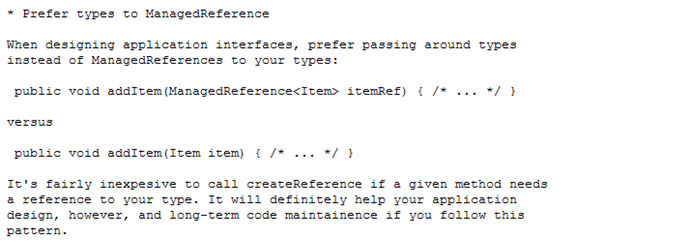 WeeklY RepoRts
Results of usability testing. 
Feedback from Sun.
Code included in the report.
Discussion on weekly conference call.
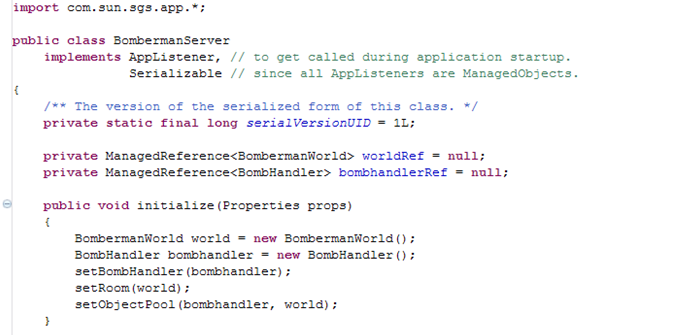 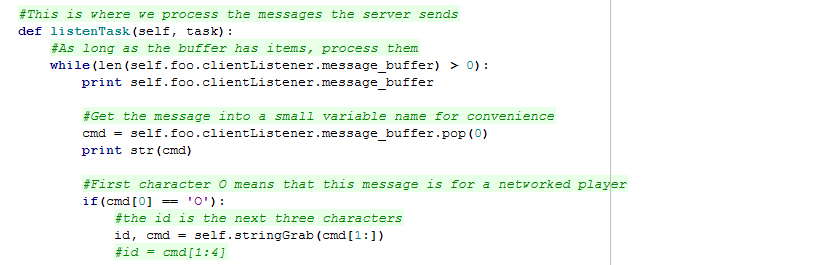 JAVA CODE
Python CODE
WeeklY RepoRts
Results of testing usability 
Feedback from Sun
Code included in the report
Discussion on weekly conference call
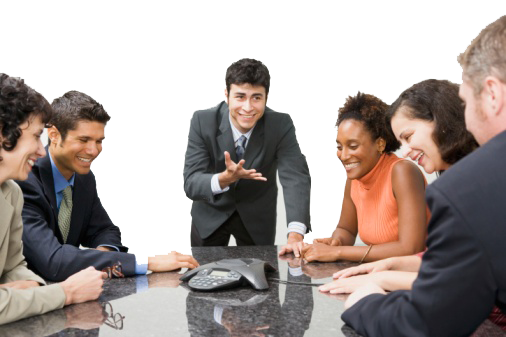 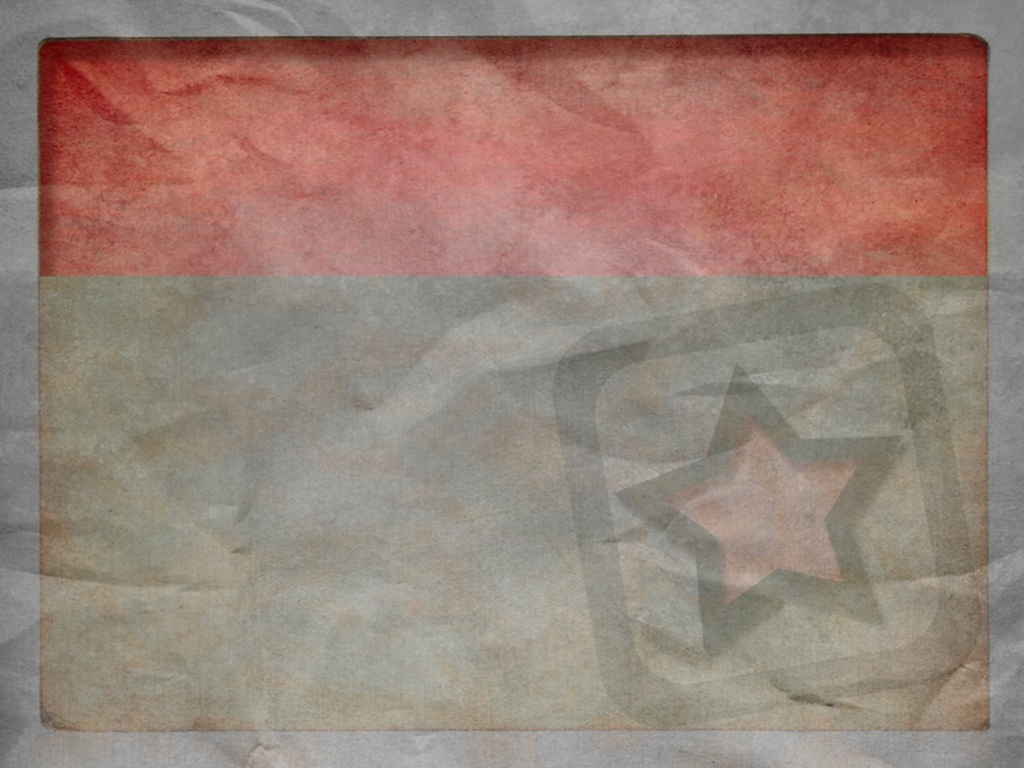 GaMes
Making a significant number of small games.
Serve to teach us how to use Project Darkstar.
Well commented to serve as examples to others.
Then one large game.
Test Project Darkstar’s limits.
Pull everything we have learned from the mini-games together.
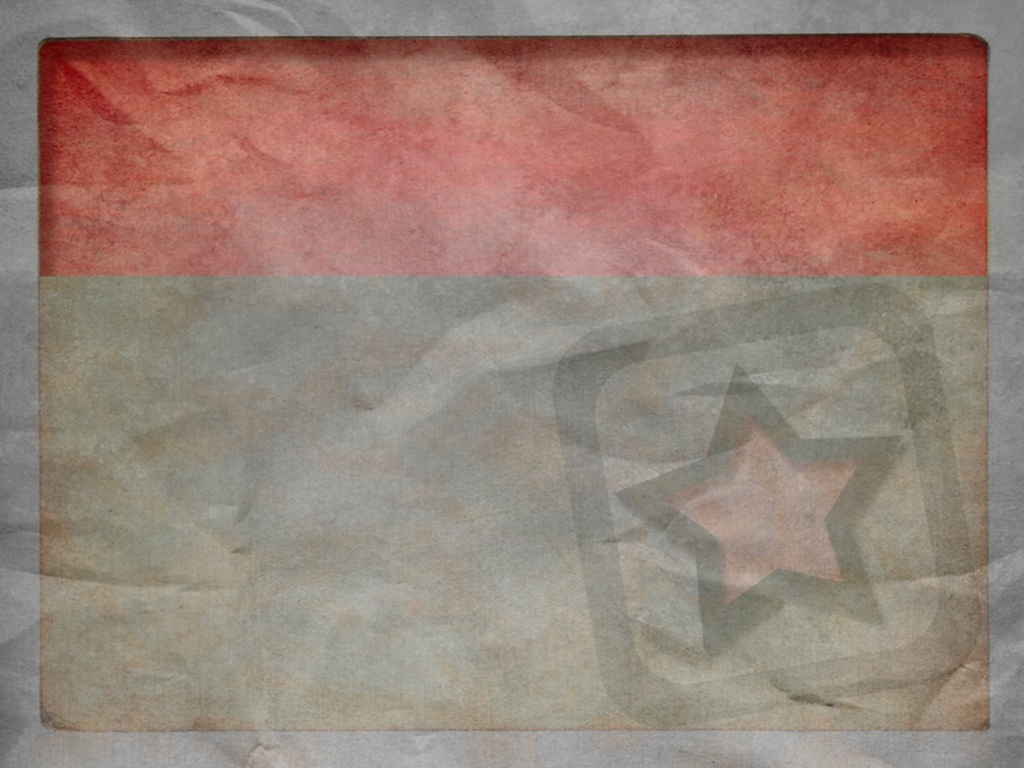 Risks
BVW
Where is the best place to demo the power of both Panda3D and Darkstar?
BVW!
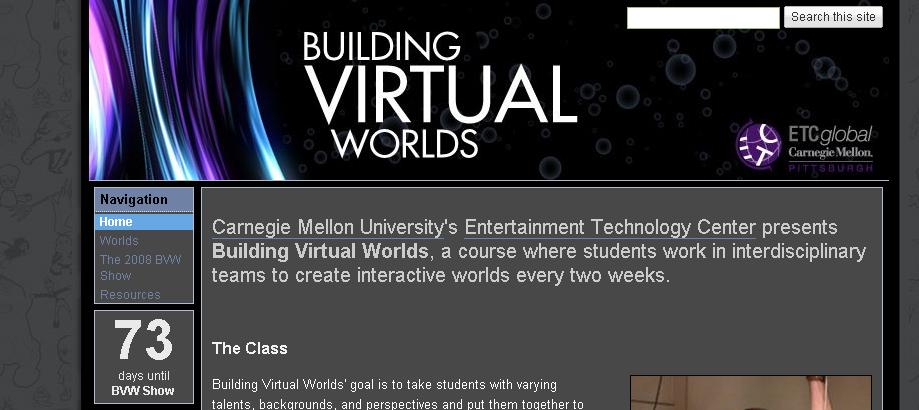 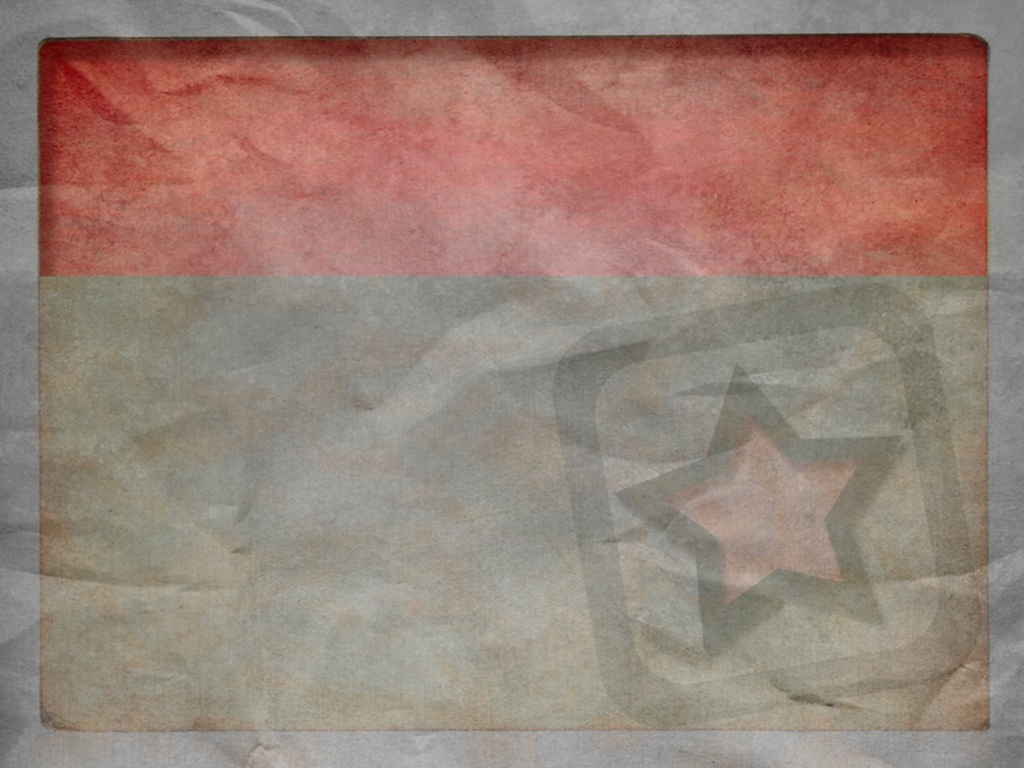 How you can help
BVW
Installation packages is completed.
Step by step document.
Resource are all on-line and free.
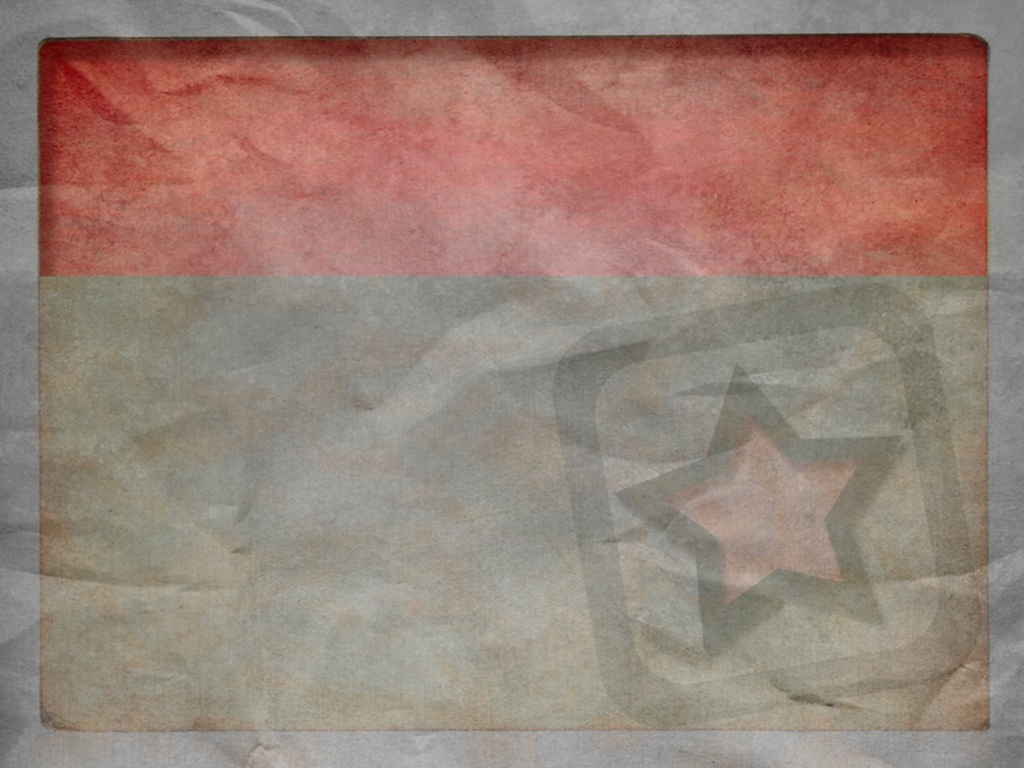 We answer these
BVW
Installation packages is completed.
Step by step document.
Resource are all on-line and free.
Workshop for BVW programmers.
Considering using?
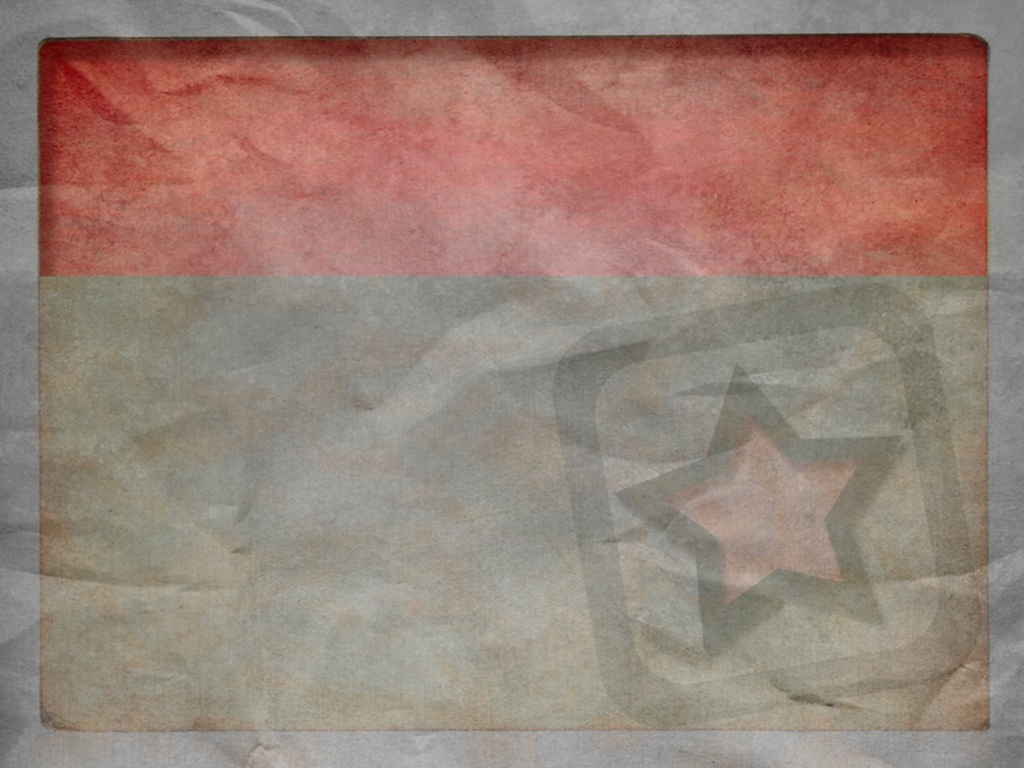 We answer these
BVW
Installation packages is completed.
Step by step document.
Resource are all on-line and free.
Workshop for BVW programmers.
Considering using? YES!
In next round?
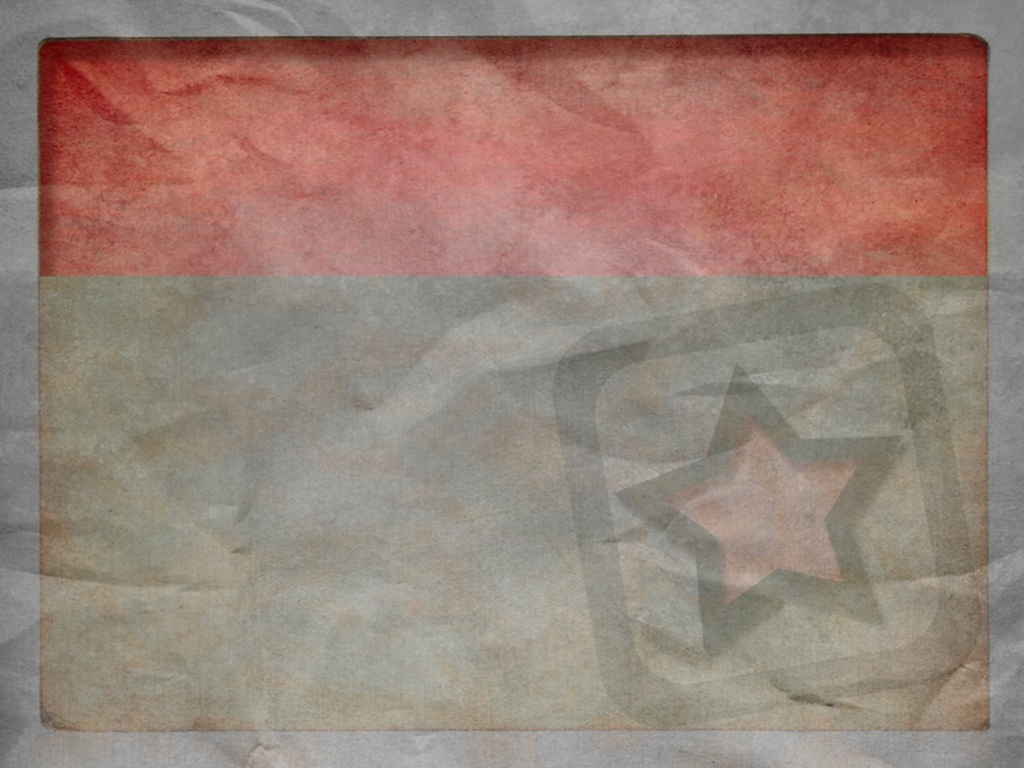 We answer these
BVW
Installation packages is completed.
Step by step document.
Resource are all on-line and free.
Workshop for BVW programmers.
Considering using? YES!
In next round? Well…
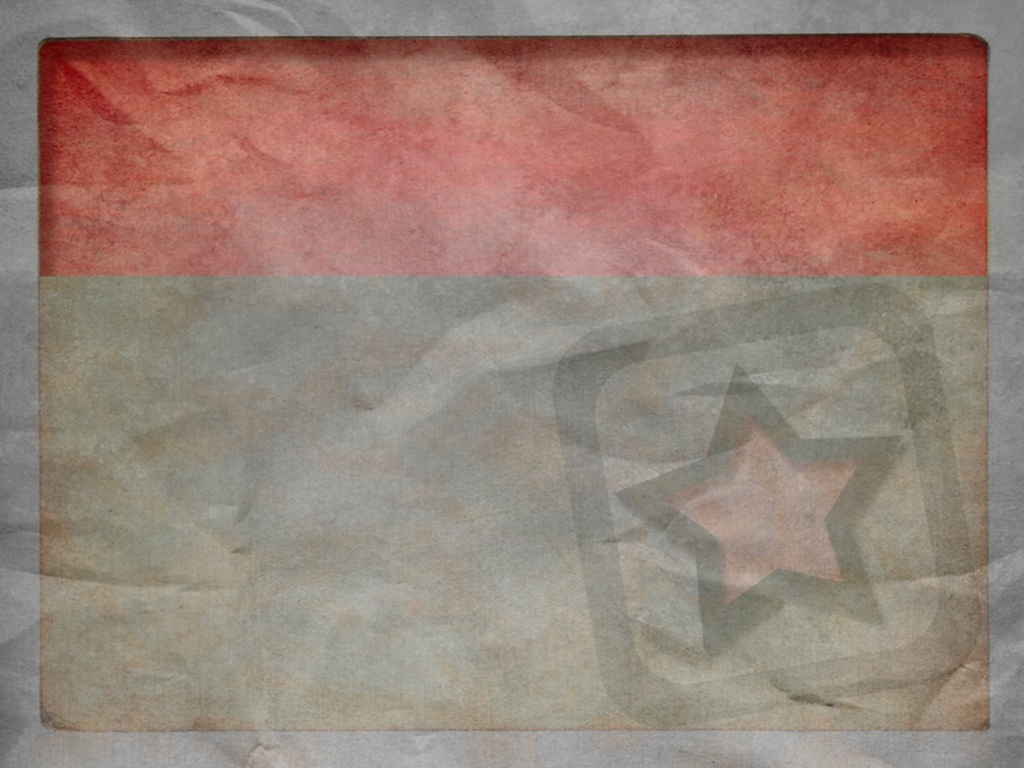 We answer these
PaNda3d INtegratioN
Integrate client API into Panda3D.
Will not require a separate installation and configuration for client.
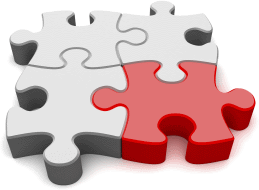 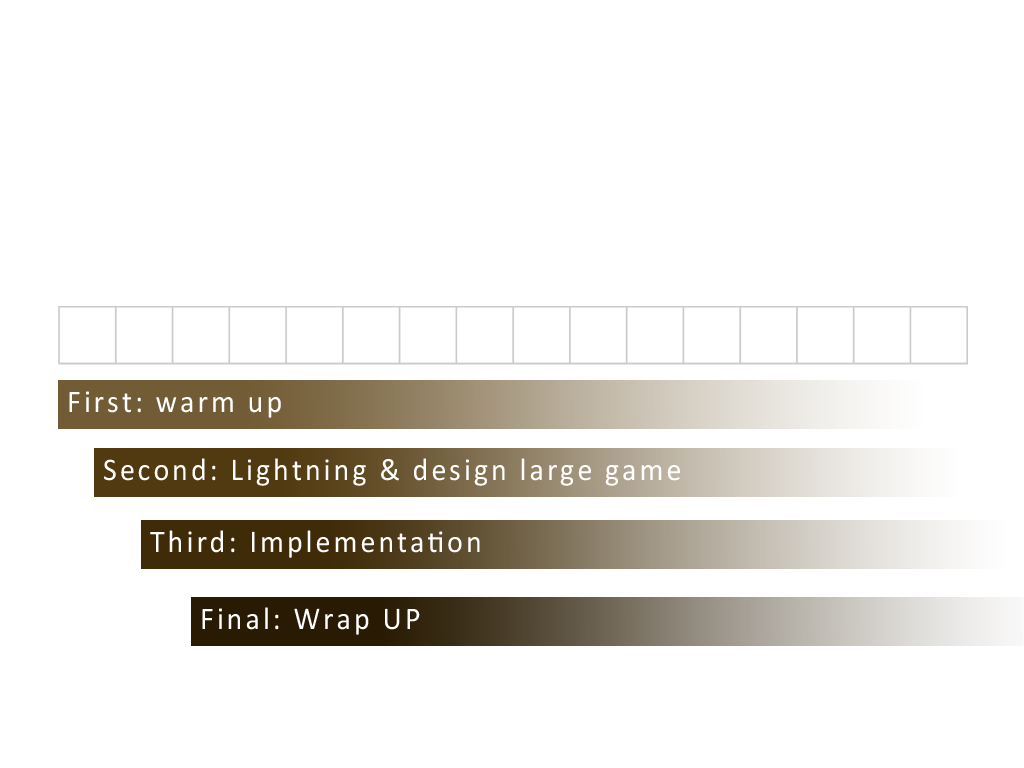 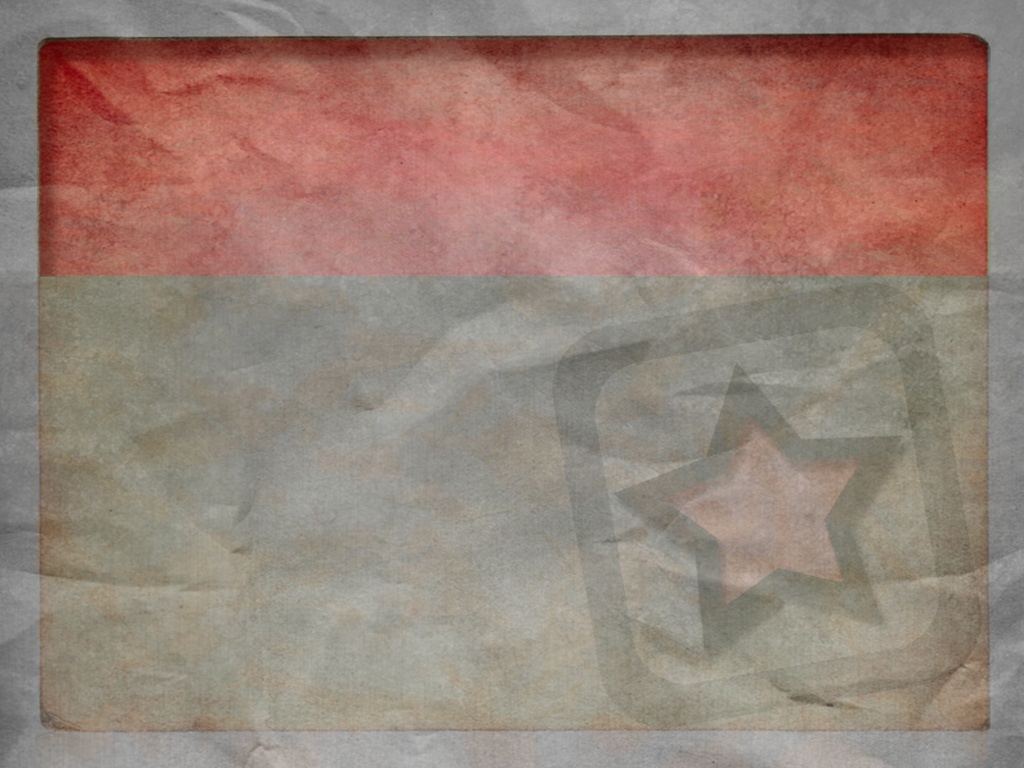 We answer these
ScHedUle
Warm Up:

Week 1: Learning how to use Project Darkstar

Week 2: Learning client/server interactions, Designing games

Week 3: Start making the first batch of mini games

Week 4: Finish the first batch of mini games
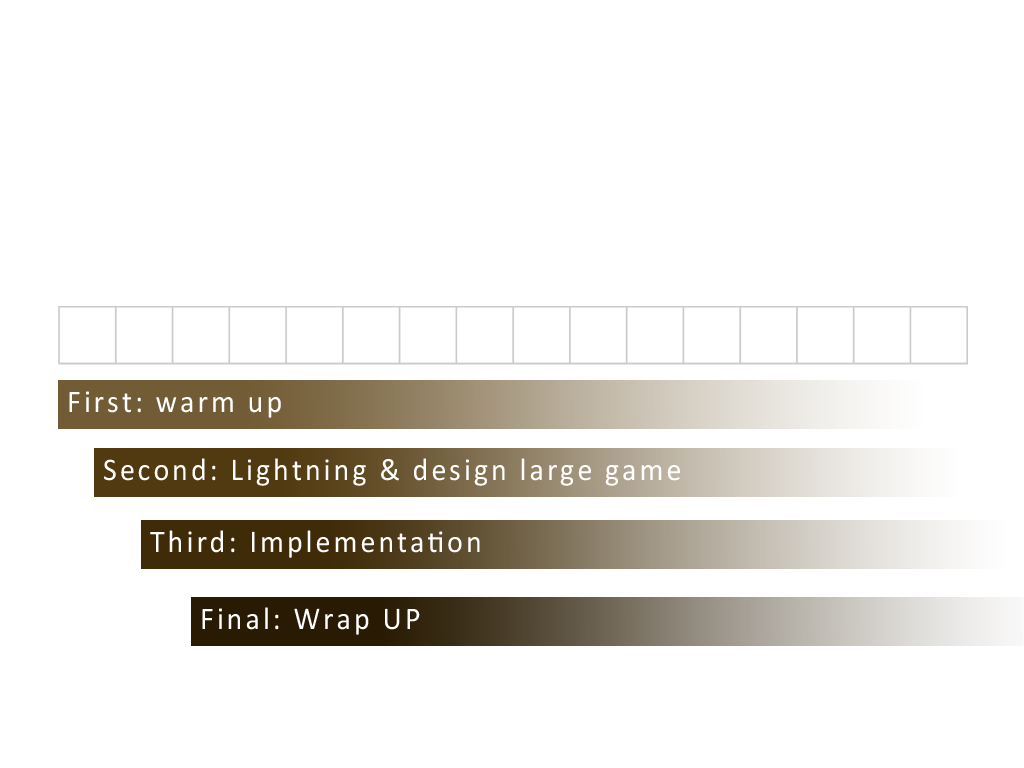 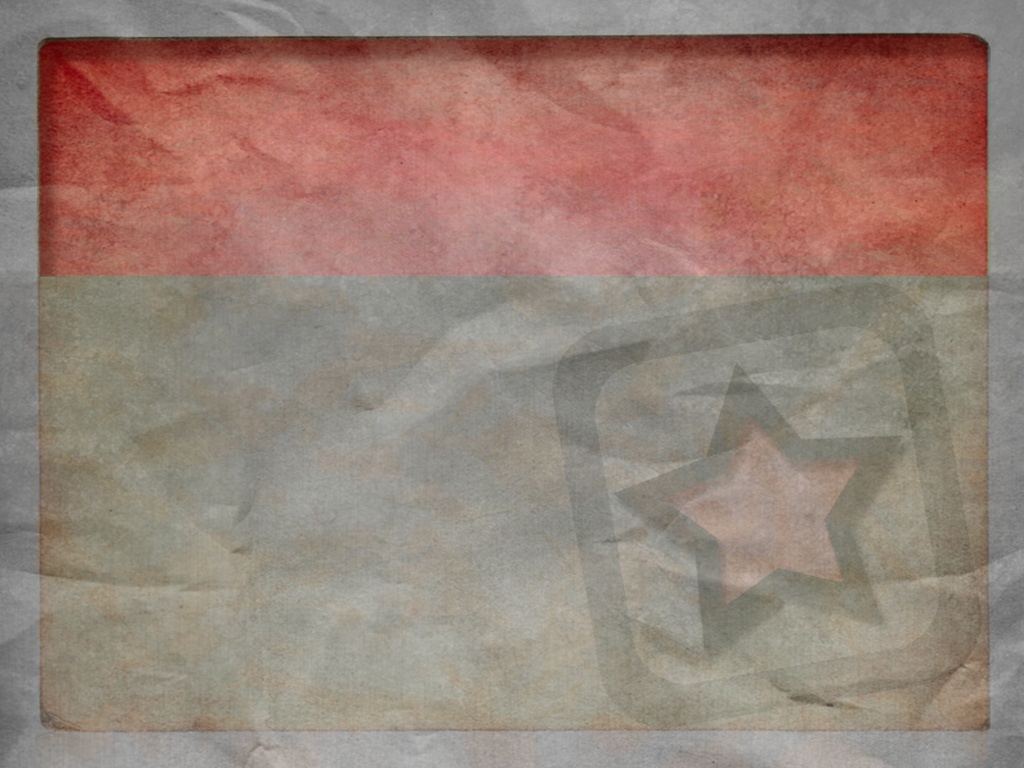 We answer these
ScHedUle
Second batch:

Week 5: Quarters, Start second batch of mini games

Week 6: Finish second batch of mini games

Week 7: One week “lightning round” mini game batch

Week 8: Designing the large game
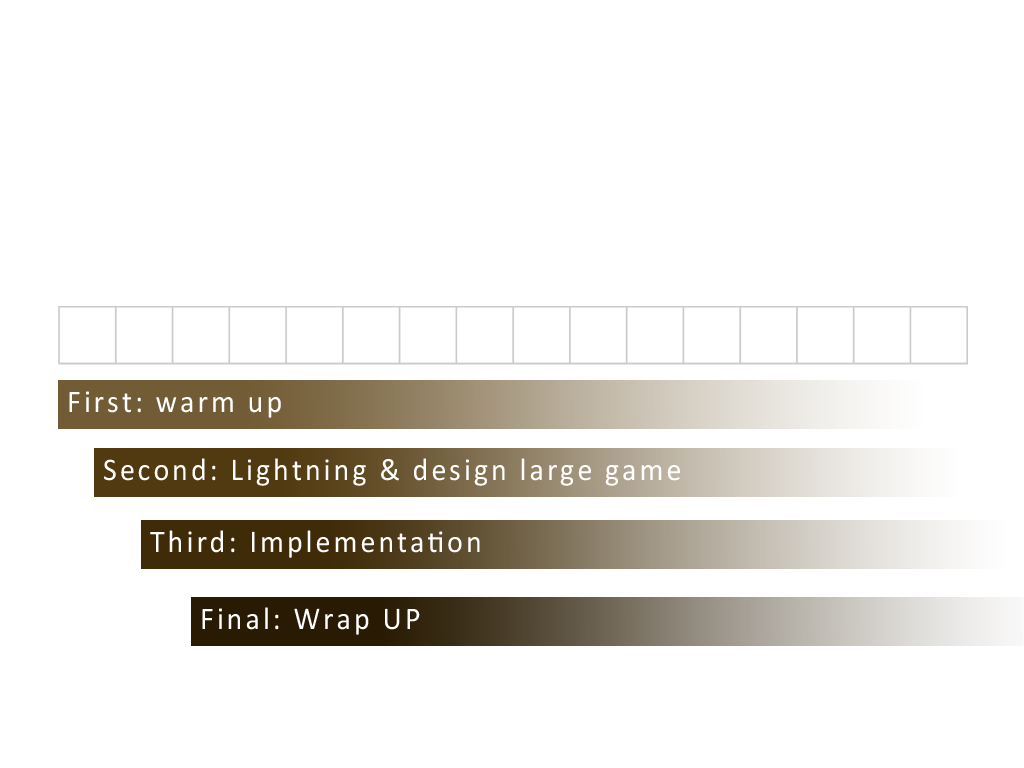 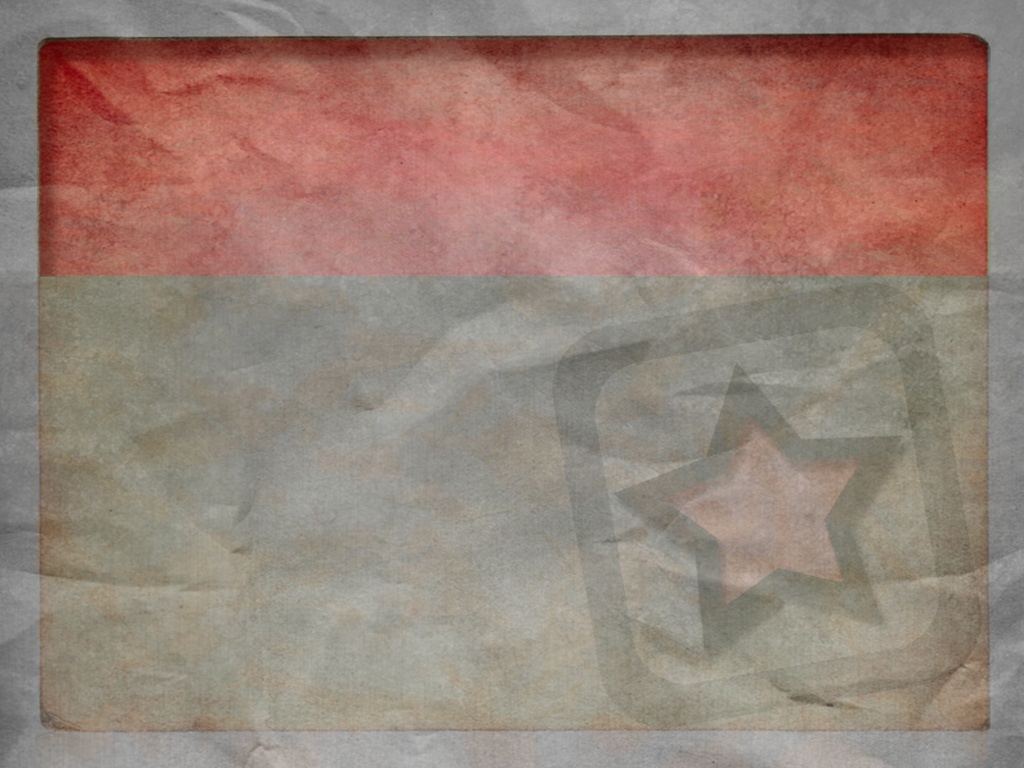 We answer these
ScHedUle
Implementation:

Week 9: Halves, Work on large game

Week 10: Work on large game

Week 11: Work on large game, Alpha

Week 12: Work on large game, Beta

Week 13: Work on large game, User testing
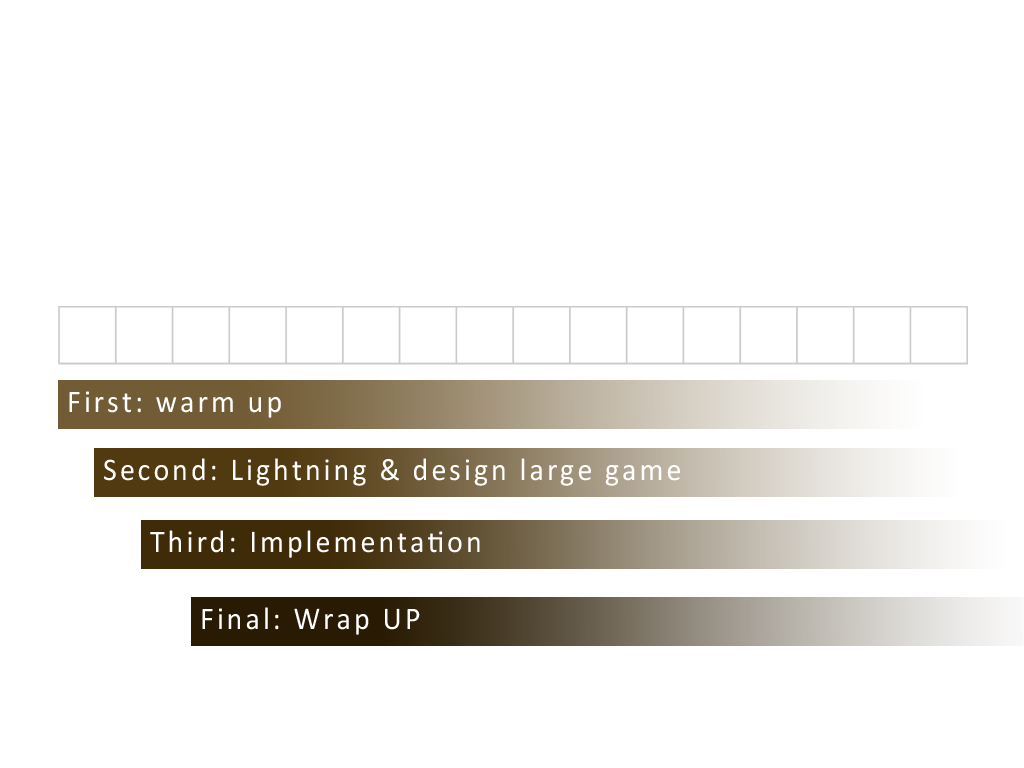 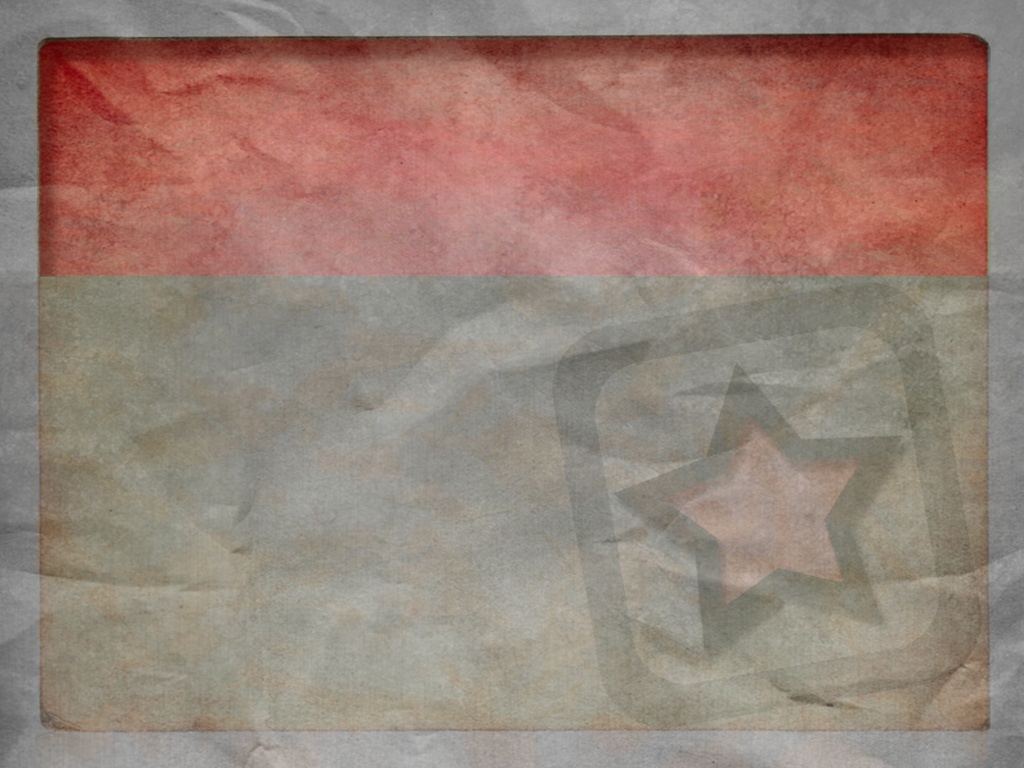 We answer these
ScHedUle
Wrap Up:

Week 14: Softs, polish large game, incorporate faculty feedback

Week 15: Polish large game

Week 16: Finals
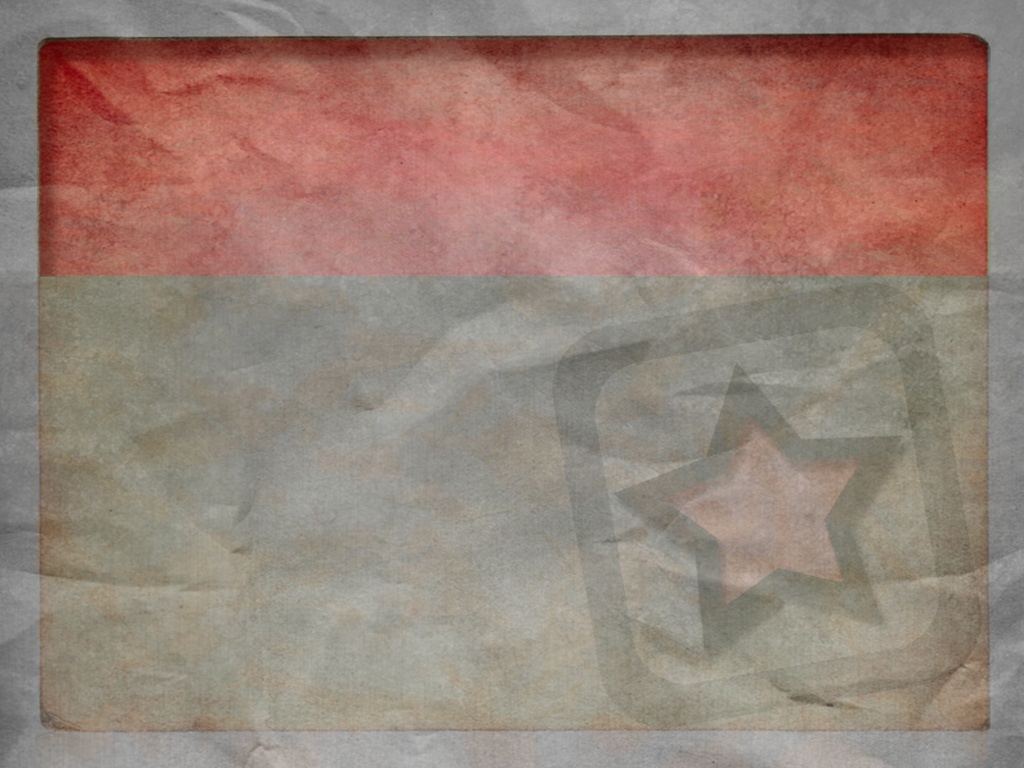 CHalleNges
Networked Multiplayer games are difficult.
Designing and Building a  Large Multiplayer Game.
Supporting  BVW while getting our Project Done.
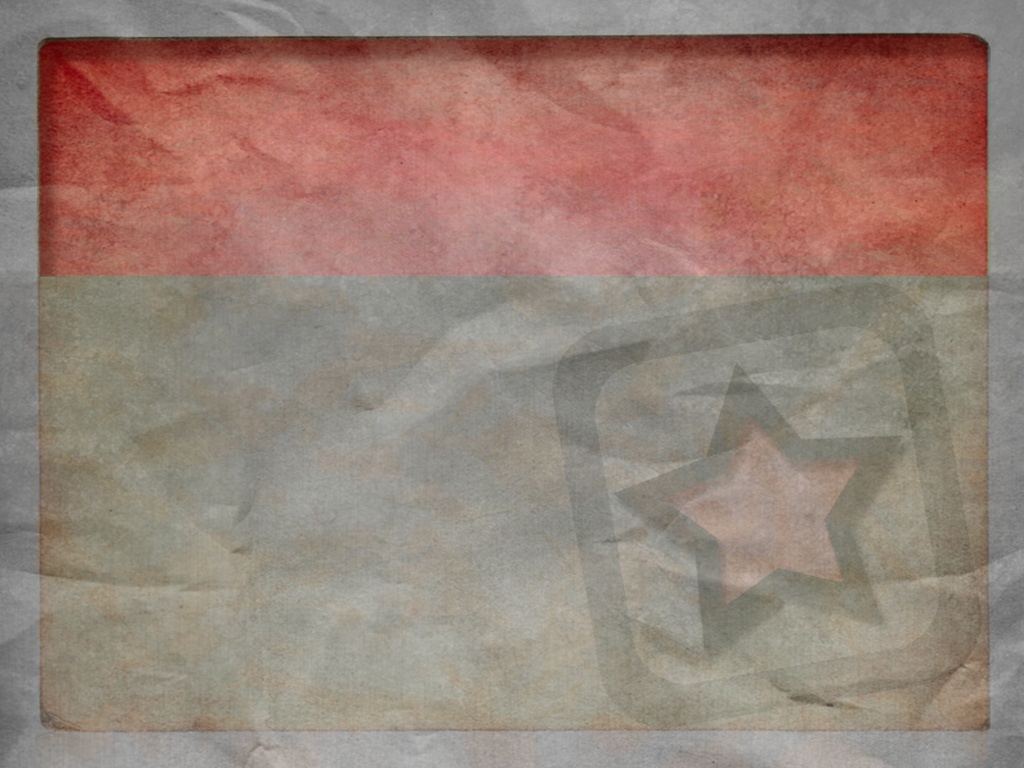 Help
Any advice on the games would be great.
Scope, more, less, just right?
 Game design feedback on both ideas and implementation.
We need Playtesters!
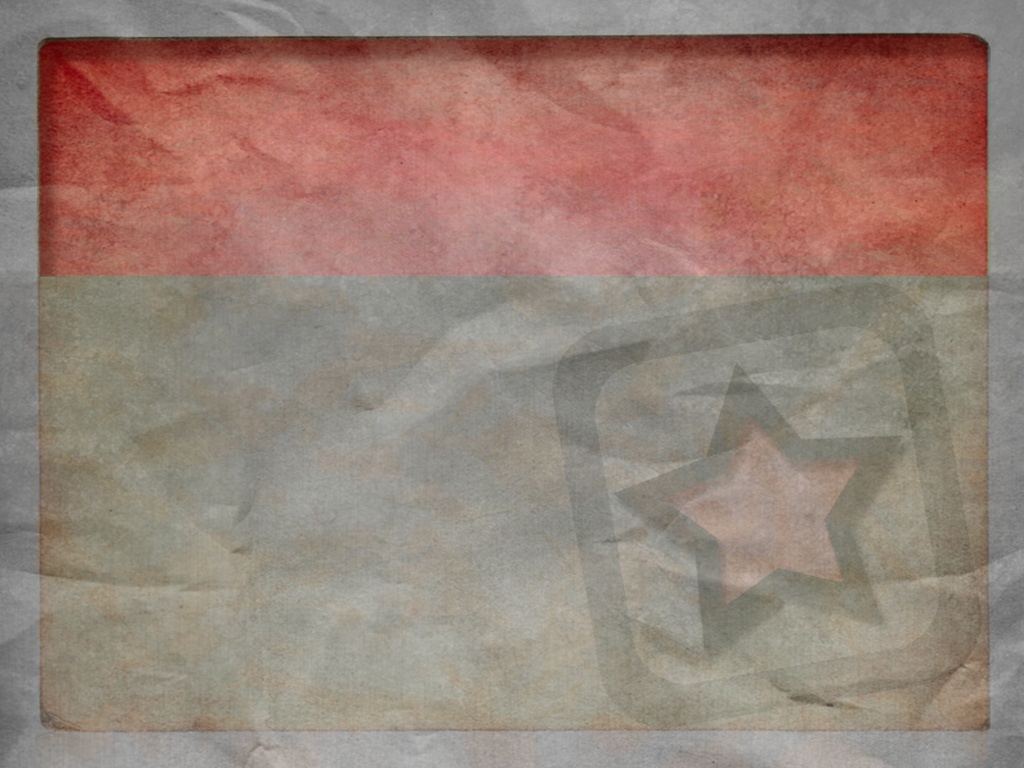 THank You
Come Visit us in Room 3414.
View Our Demos.